PUBLIC SECTOR INDUSTRY
Upskilling Recommendation Agent
Subindustry
Maturity
Analyzes citizen’s skills to recommend targeted training and job opportunities
Education
Strategic Imperatives
Manual resume and training reviews rely on static course suggestions, with no outcome tracking
Current Workflow Challenges

Current one-size-fits-all advice fails to address specific skill gaps, hindering effective workforce development
Outdated content and inconsistent tagging hinder access to relevant training resources
Citizens navigate large role and training databases without guidance, leading to poor decisions
Counselors spend too much time manually compiling data, limiting personalized support
Key Features
Business Impact
From
Number Of Skills Mastered → By providing personalized, targeted training pathways, it increases the number of relevant skills citizens acquire and effectively master
Ingest resumes uploaded by Citizen
Compare skills on resume to skills for target roles selected by user
Learning Completion Rate → Tailored course recommendations and ongoing outcome monitoring motivate citizens, leading to a higher successful completion rate
Analyzes uploaded resumes and compares skills to live role requirements & Skill Gaps
Student Satisfaction Score → Enhances success in learning and career progression, while improving overall Upskilling journey
Agents identify and score citizens’ skill gaps against job requirements to recommend upskilling and roles matching current skills
Delivering personalized training and job alerts via Teams or email through no-code agent workflows
To
Key User(s)
AI Agent drives real-time intent identification, intelligent routing, and hyper-personalized recommendations
Career Counsellors
Job Coaches / Training Program Managers \ HRs
Automatically curates learning playlists aligned to target roles and tracks progress over time
Escalates edge cases (e.g., low alignment with any career paths) to human counselors with a summary of gaps and role-fit analysis
Available with:
Copilot Studio
Scenario level:
Extend
Upskilling recommendation agent
Public Sector
Ingest resumes uploaded
Map skills to target roles
Identify skill gaps
Collects resumes securely and extracts relevant skill details for analysis.
Maps extracted skills to target role requirements by cross-referencing the internal job catalog.
Analyzes uploaded resumes and compares skills to live role requirements & Skill Gaps.
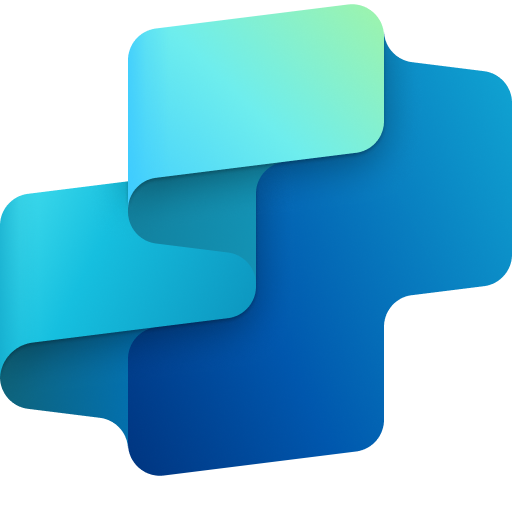 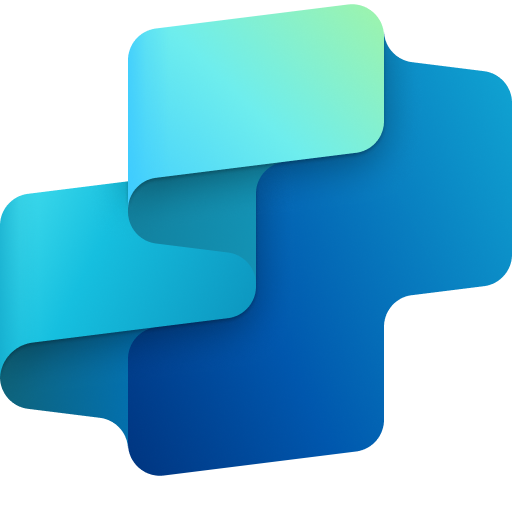 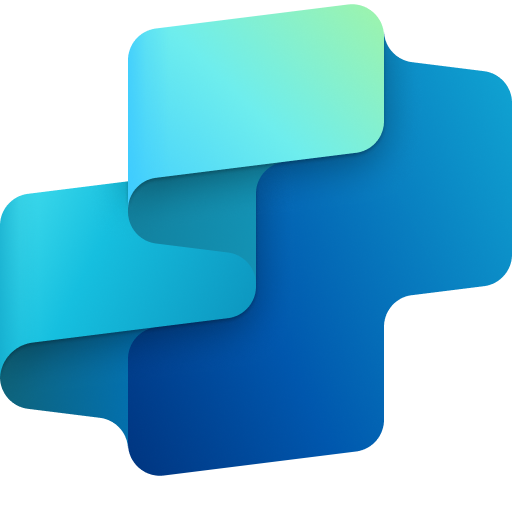 AI Agent 
Connection to content management system (SharePoint) for document storage and user uploads
Connection to CRM (Dynamics 365) if resumes are part of a citizen's profile within a CRM/case management system
AI Agent 
Connection to Knowledge Base (SharePoint) for list of target roles and their skill requirements 
Connection to CRM (Dynamics 365) where citizens select desired roles
AI Agent 
Connection to Databases (Dataverse) to store the calculated skill gap scores and analysis results
Benefit: Collects resumes to automate extraction of relevant skills.
Benefit: Maps existing candidate skills from internal job catalog to target role’s required skills.
Benefit: Identifies gaps in current skills from uploaded resumes and provides recommendations for areas to upskill.
Increase in the number of skills mastered
6. Escalate edge cases to human counselors for review
Curate learning content
Recommend courses & resources
Increase in learning completion rate
Increase  in student satisfaction score
Recommends personalized training and job opportunities via Teams or email, powered by no-code agent workflows.
Escalates edge cases (e.g., low alignment with any career paths) to human counselors with a summary of gaps and role-fit analysis.
Curates and consolidates videos, documents, and interactive modules from internal sources into a single, easy-to-navigate learning playlist.
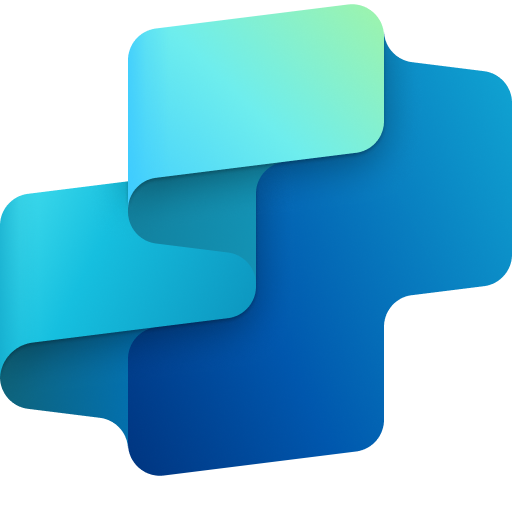 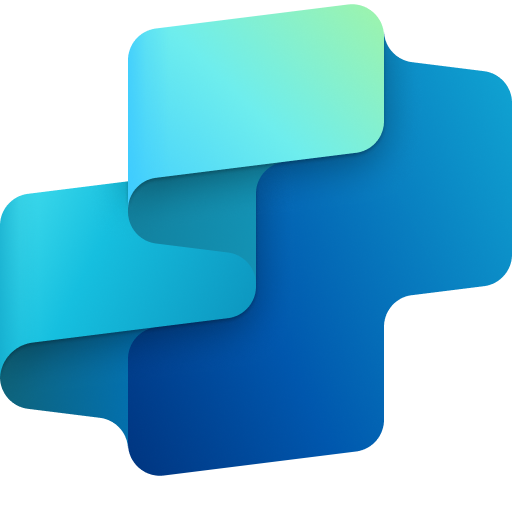 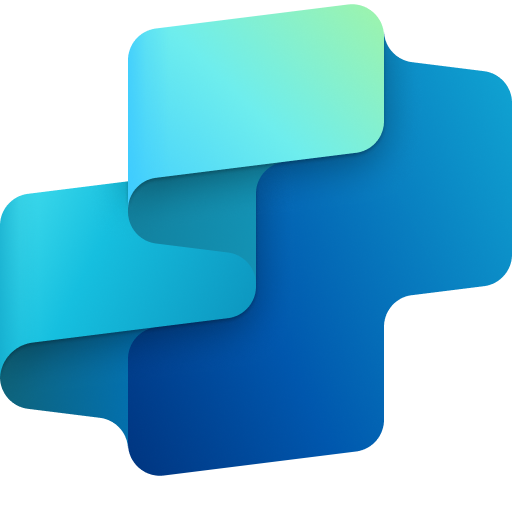 AI Agent 
Connection to Communication & Messaging (Teams) for sharing online lectures, collaborative activities, and virtual classrooms
Connection to content management system (SharePoint) for hosting course content, documents, and presentations
AI Agent 
Connection to Communication & Messaging (Outlook, Teams) push to human counselors with a summary of gaps and role-fit analysis
AI Agent 
Connection to Content Management System (SharePoint) for course catalogs – course/training catalog and learning resources
Employee Experience
Customer Experience
Benefit: Delivers personalized learning options via Teams and emails.
Benefit: Consolidate videos, documents, and interactive modules to provide centralized access to all learning materials.
Benefit: Connects edge cases (e.g., low alignment with any career paths) via Teams or emails to human counselors for role-fit analysis.
PUBLIC SECTOR INDUSTRY
Upskilling Recommendation Agent
Analyzes citizen’s skills to recommend targeted training and job opportunities
Key Considerations to Address

Access Content Management System (SharePoint) in PDF, DOCX, PPTX format to ingest resumes, course materials, role definitions, course/training catalog and learning resources.
Integrate with CRM (Dynamics 365) in format to pull citizen profile data, role selections and vacancy along with resume in format of PDF, DOCX and PPTX.
Connect to Databases (Dataverse) tables for skill-gap scores and analysis history
Messaging & Collaboration tools (Teams) in the form of chat, meetings, and email to route curated learning content, notifications and interview invites
Includes candidate PII data (name, contact, employment history, assessment data)
Orchestrator
Base Pre-trained OpenAI Models / custom Open AI models (preview)
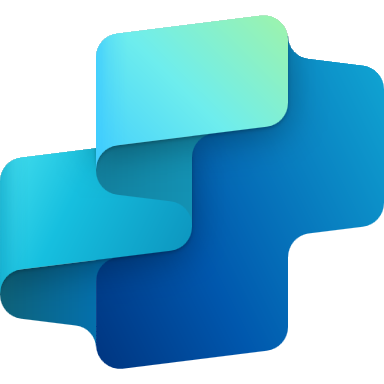 Licensed Users
8c. Feedback – updates instructions and confidence threshold
Skill Gap Score
Low skill gap: 0 (more eligible)
High skill gap: 1 (less eligible)
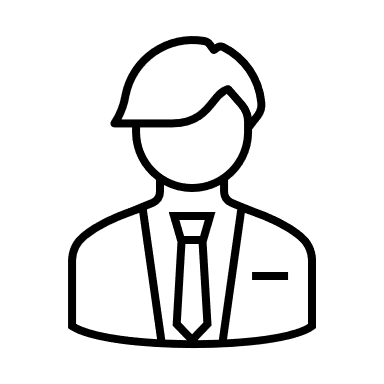 1a. Citizen submits application 
1b. resumes are uploaded
2. Applications get saved
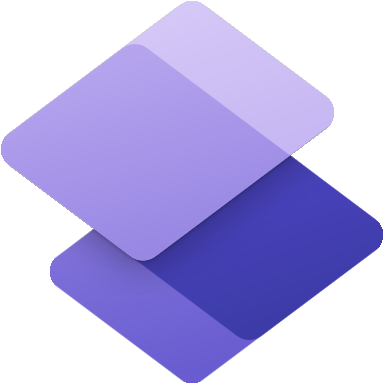 Career Counselors
Knowledge Base
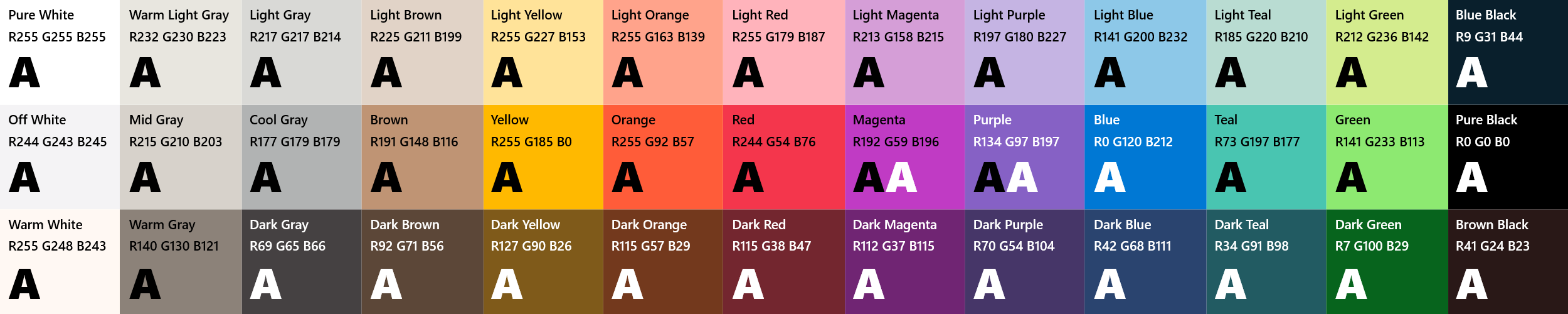 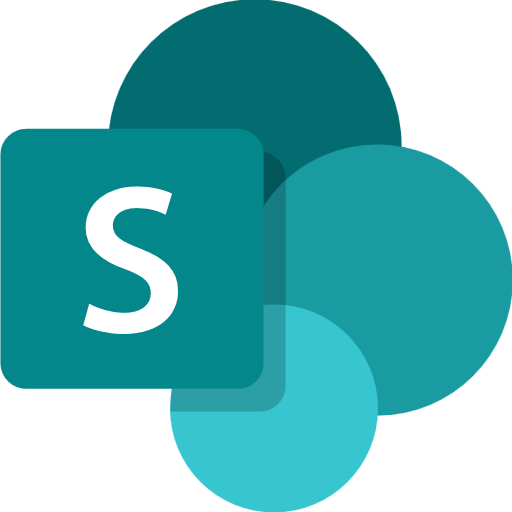 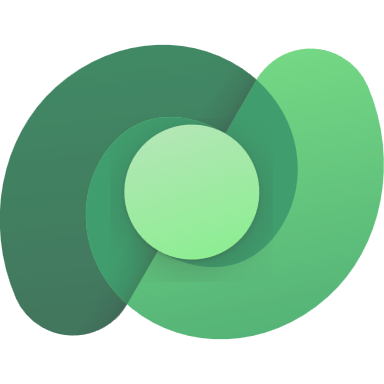 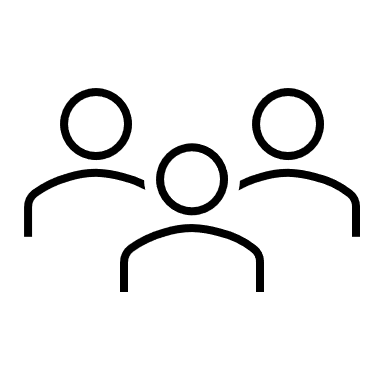 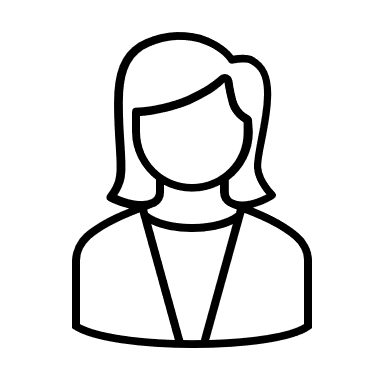 7c. Skill gap score <0.2, email sent on profile acceptance
Citizens 
(non licensed)
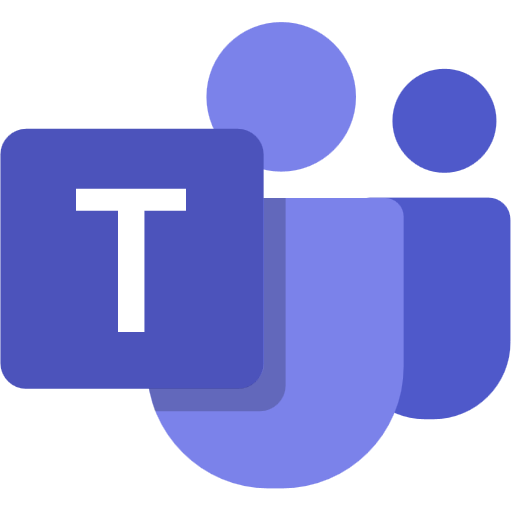 Unstructured Documents  (versioned)
Structured Records
Job Coaches / Training Program Managers
6c. skill gap core <0.2, copies resume to shortlisted folder
4. Pulls and job descriptions
7b. Notifies counselors with interview details
Channels
6b. Sends the curated learning plan
7a. Creates interview using graph API
5b. Extraction fails, clarification sent via email
6a. skill gap score >0.2, curates learning plan
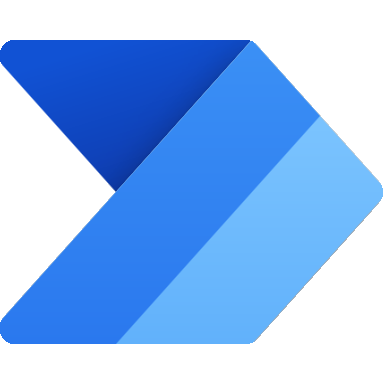 3. Resumes are copied to SP temporary folder
LEGEND
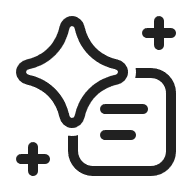 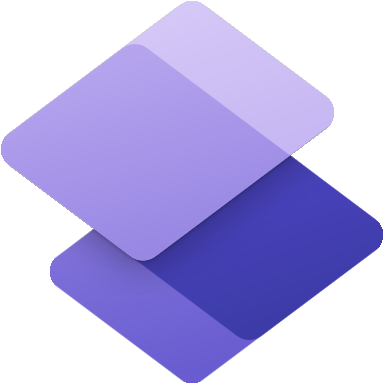 5a. Extracts entities: skill, experience
6. Derives skill gap score
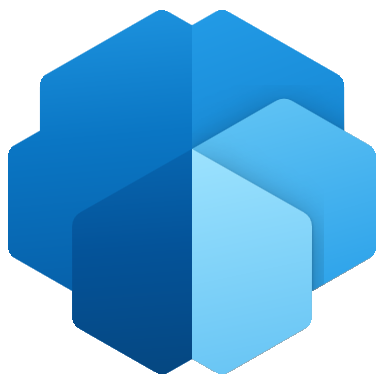 D365 Customer Portal
Tools
Prompts
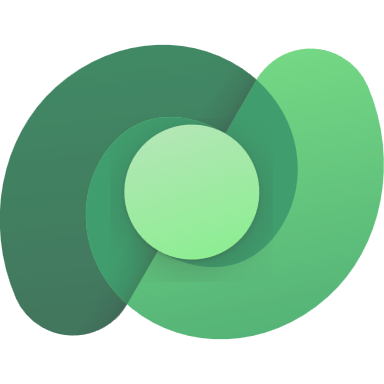 Dataverse
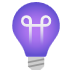 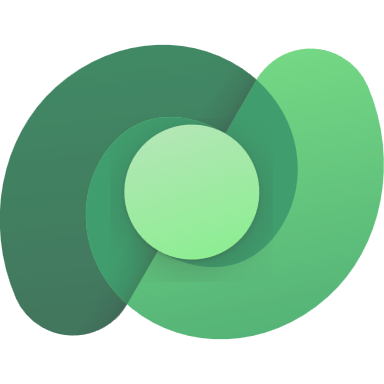 8a. Logged details are shown to Dashboard
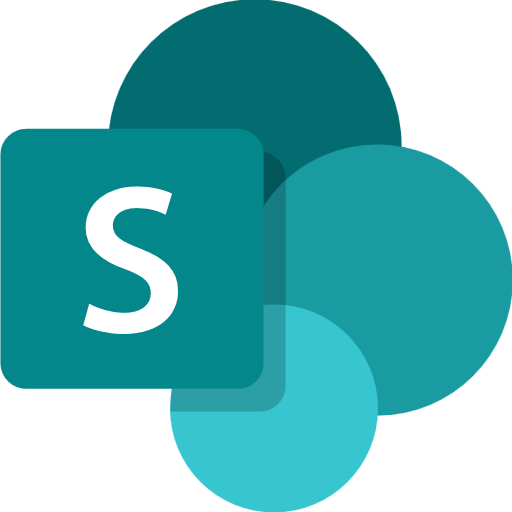 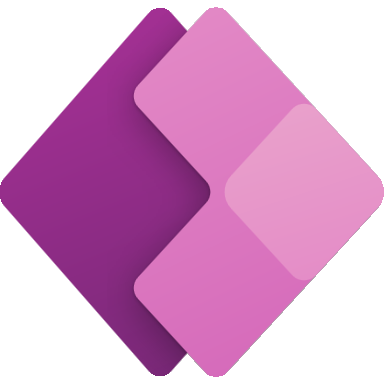 Agent Ops (logging, audit, observability)
SharePoint
Agent-to-Agent
Workflow
Document Processing & Routing Agent
Citizen Q&A Agent
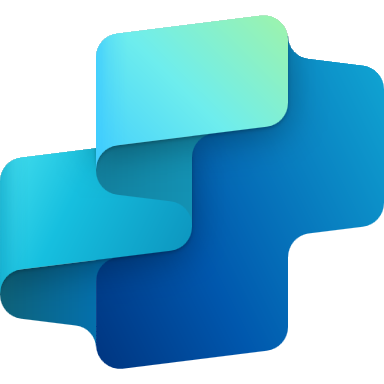 Conversation Transcript
Copilot Studio Agent
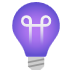 8b. Logs are reviewed by counselors and coaches
App Insights
*Reference Architecture Assumptions
PDF, PPTX and DOCx are the supported knowledge in SharePoint. Dataverse knowledge can be max two with max 15 tables each.
Career Counselors and Training program Managers will have M365 licenses
Citizen will use portal to upload resume and will be notified via email, won't have any chat feature.
Other dependent agents should be ready and discoverable to be associated with this agent
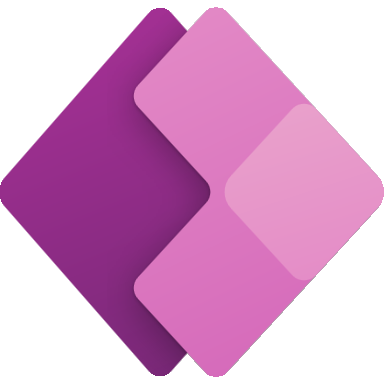 Copilot Studio Kit - Extend
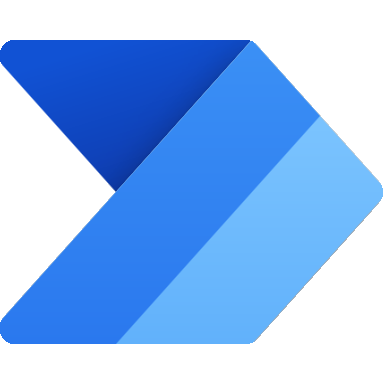 Flow / Connector